9c_Præsentation_medicindispensering_2.0_120420419
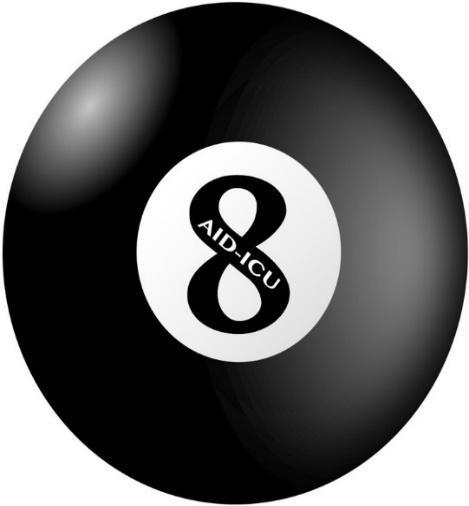 Agents Intervening against Delirium in the Intensive Care Unit (AID-ICU)Forsøgsmedicin
Nina Christine Andersen-Ranberg (koordinerende investigator)
Lone Musaeus Poulsen (sponsor)
Anæstesiologisk afdeling og intensivafsnit
Sjællands Universitetshospital Køge, Danmark
aid-icu@cric.nu 
www.cric.nu/aid-icu
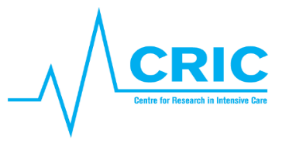 AID-ICU
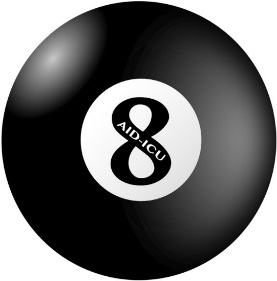 Medicinmodul
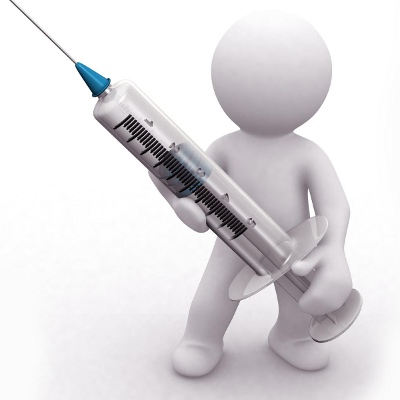 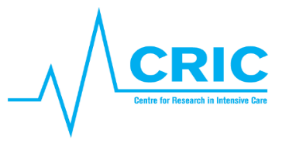 AID-ICU
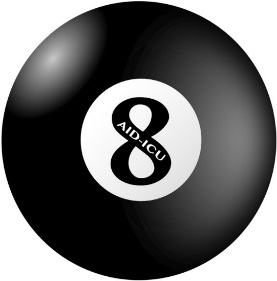 Problem 1
Patienten er delirøs og I har derfor inkluderet patienten i AID-ICU.
Du vil hente en ny pakke med 3 ampuller forsøgsmedicin.
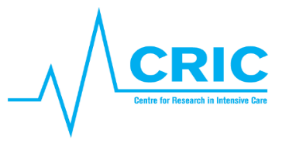 AID-ICU
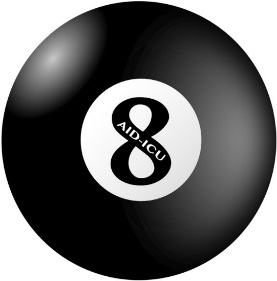 Tilgå www.cric.nu/aid-icu
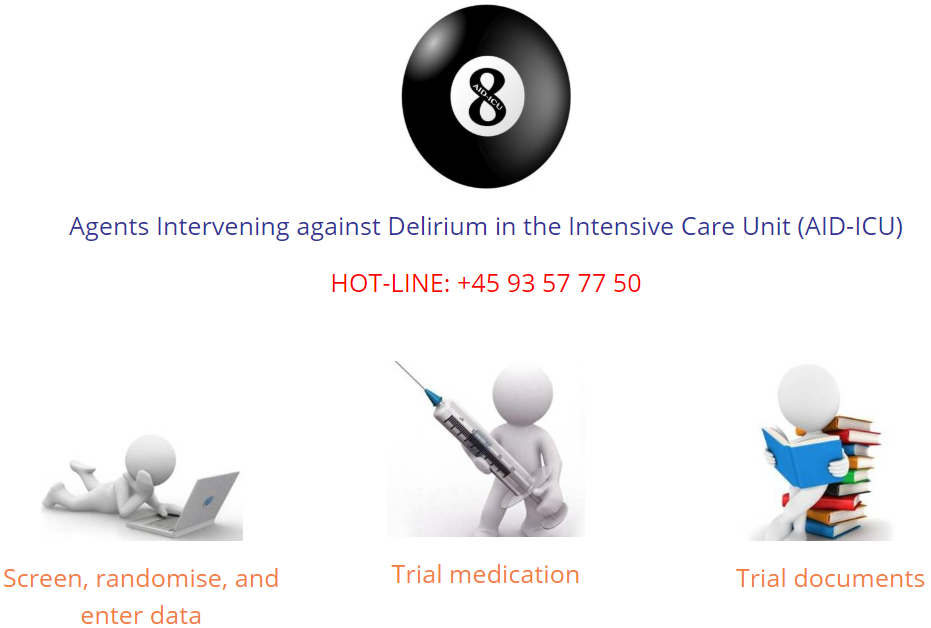 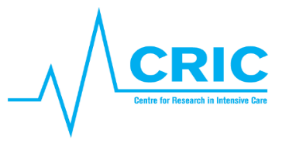 AID-ICU
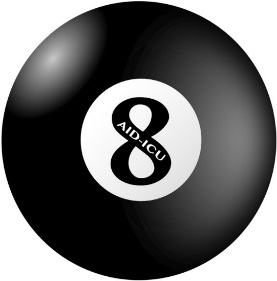 Log på medicinmodulet
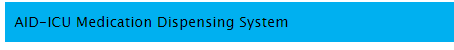 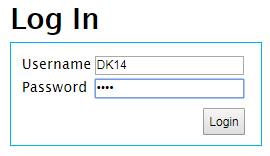 Brug afdelingens fælles brugernavn og kodeord
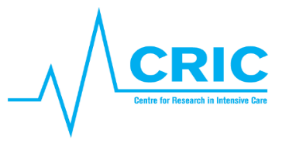 AID-ICU
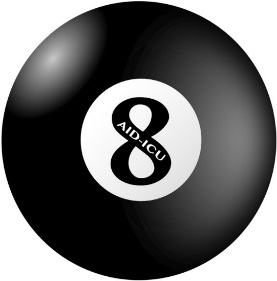 Hent forsøgsmedicin i medicinmodulet
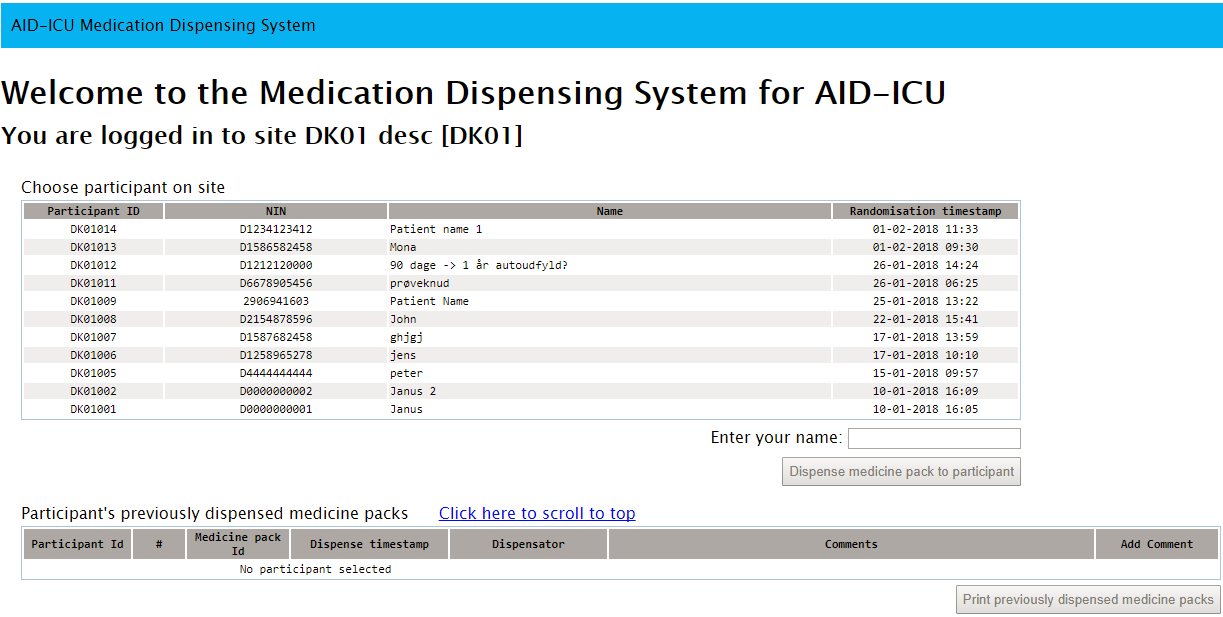 Marker en patient på listen ved at klikke på navnet
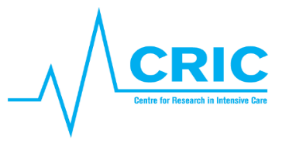 AID-ICU
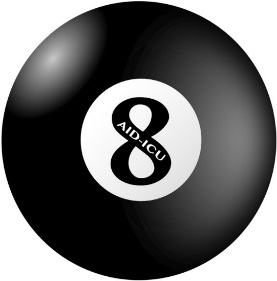 Hent forsøgsmedicin i medicinmodulet
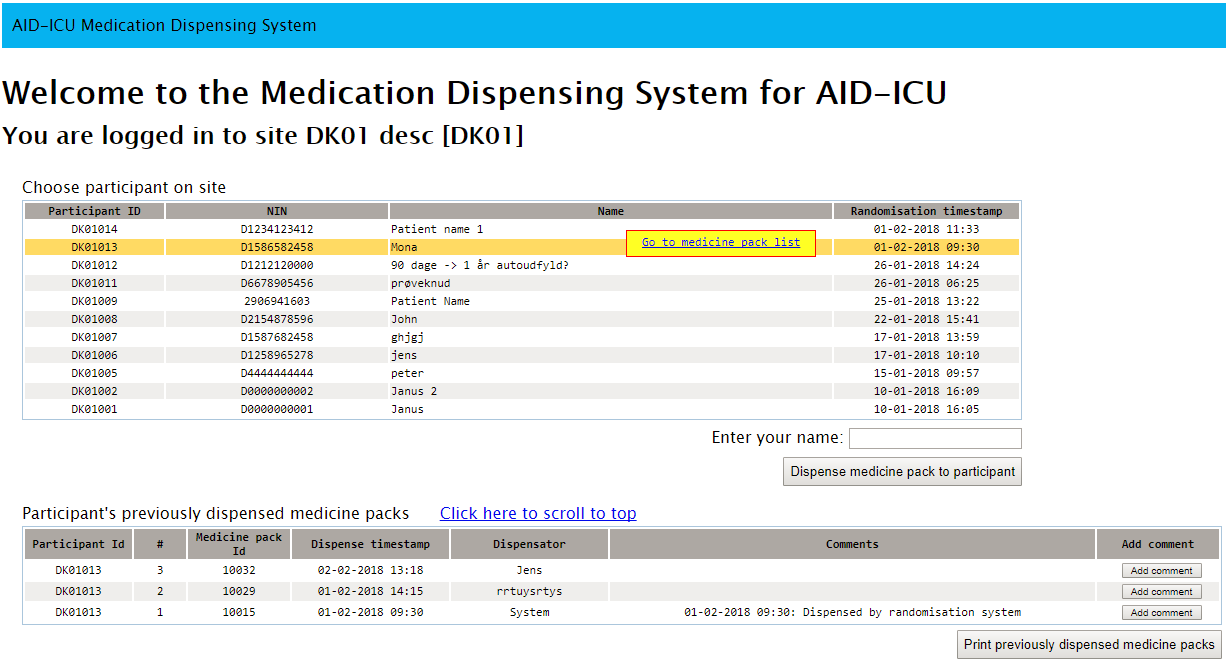 2.       Skriv dit navn i feltet
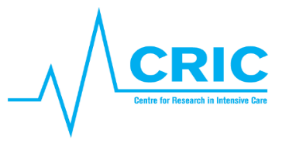 AID-ICU
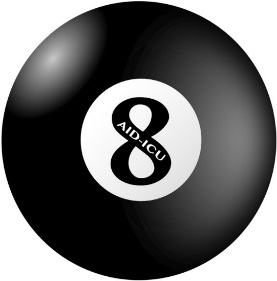 Hent forsøgsmedicin I medicinmodulet
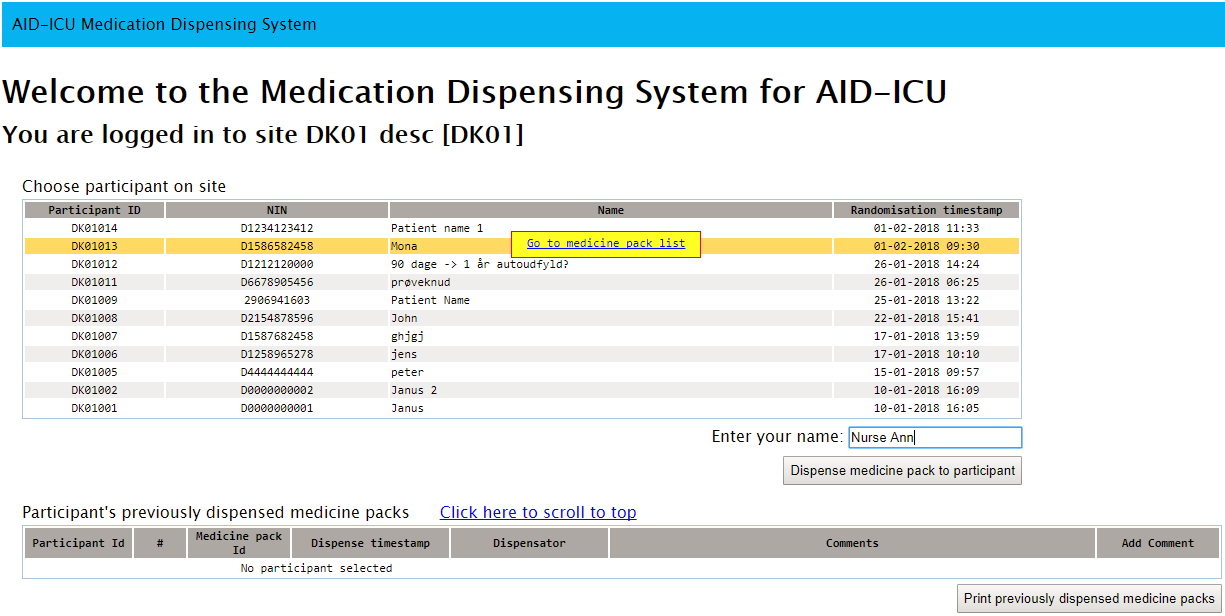 3.      Klik ‘Dispense medicine pack to participant’
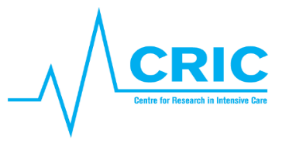 AID-ICU
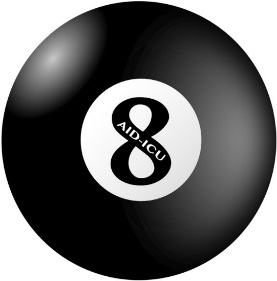 Bekræft
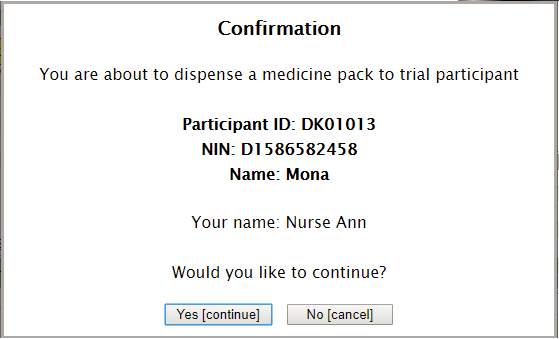 Der skelnes ikke mellem den faste medicin og pn. doser
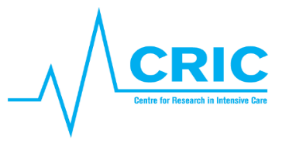 AID-ICU
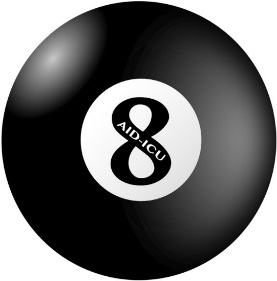 Nummeret på den tildelte medicinpakke
Find den tildelte medicinpakke og adminstrer forsøgsmedicinen efter protokollen.
Der er 3 identiske ampuller i én ‘medicine pack’
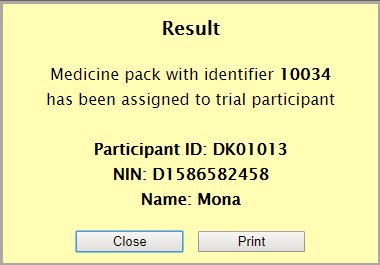 Du kan printe medicinpakke-nummeret, hvis du har brug for at huske det
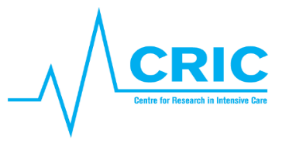 AID-ICU
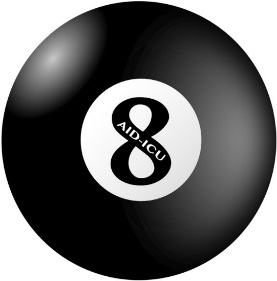 Problem 2
Der ligger en pakke medicin med 3 ubrudte ampuller ved computeren.

Du vil gerne tjekke om medicinen er allokeret til din patient.
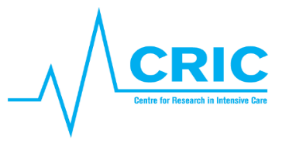 AID-ICU
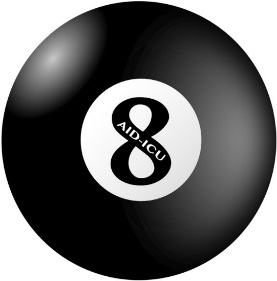 Find tidligere tildelte medicinpakker
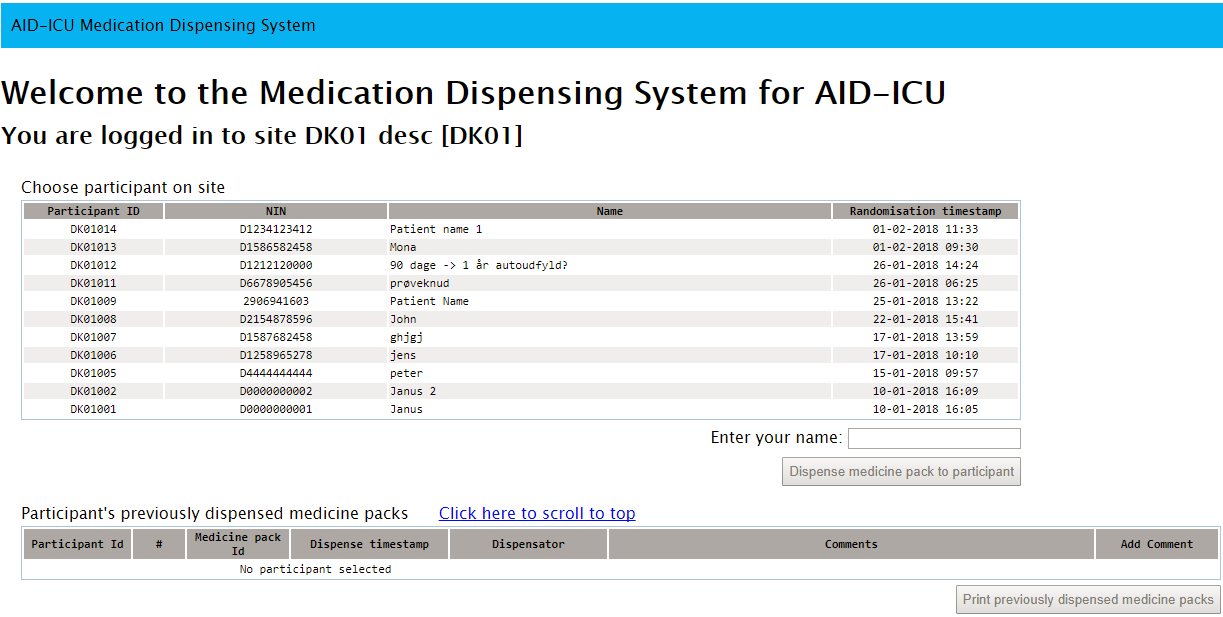 Marker den aktuelle patient på listen ved at klikke på på rækken
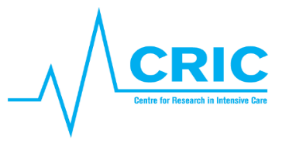 AID-ICU
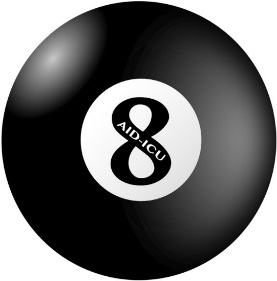 Find tidligere tildelte medicinpakker
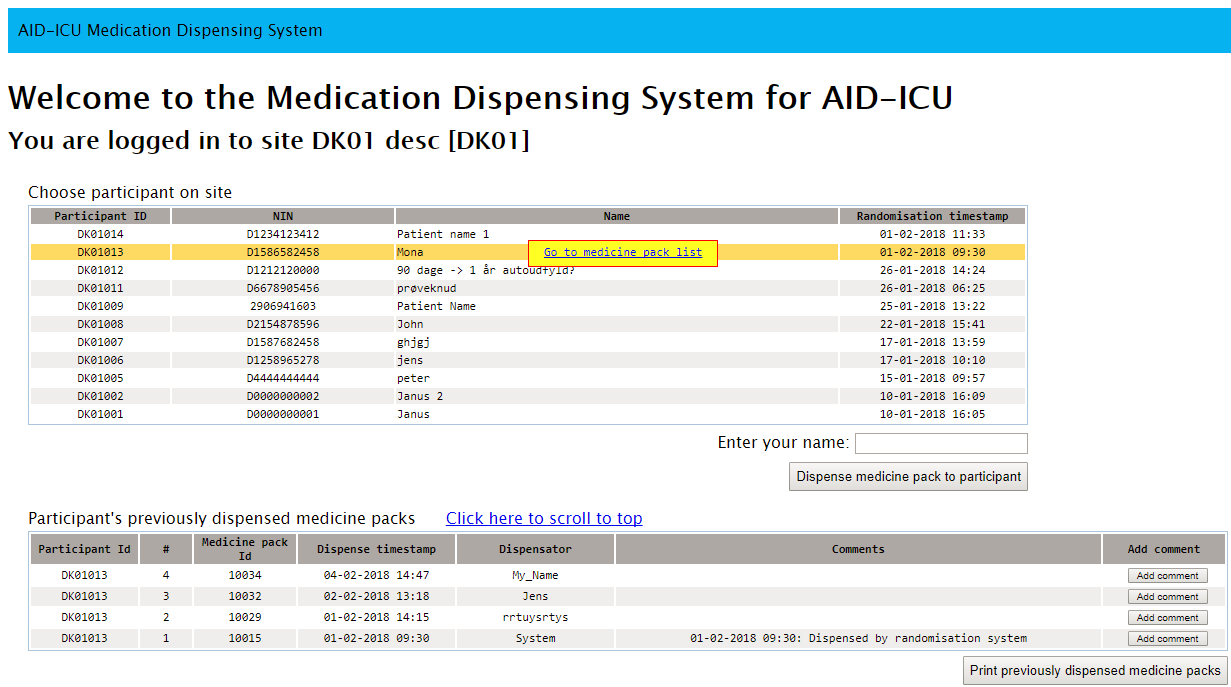 En liste over de medicinpakker/ampuller der er tildelt patienten, kan ses under listen over forsøgspersoner.
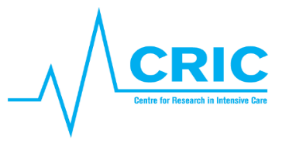 Her kan du printe listen
AID-ICU
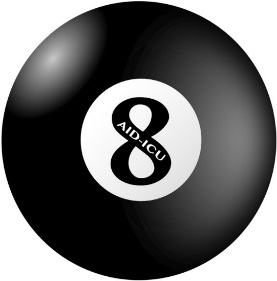 Tryk ‘Add comment’ hvis der er problemer
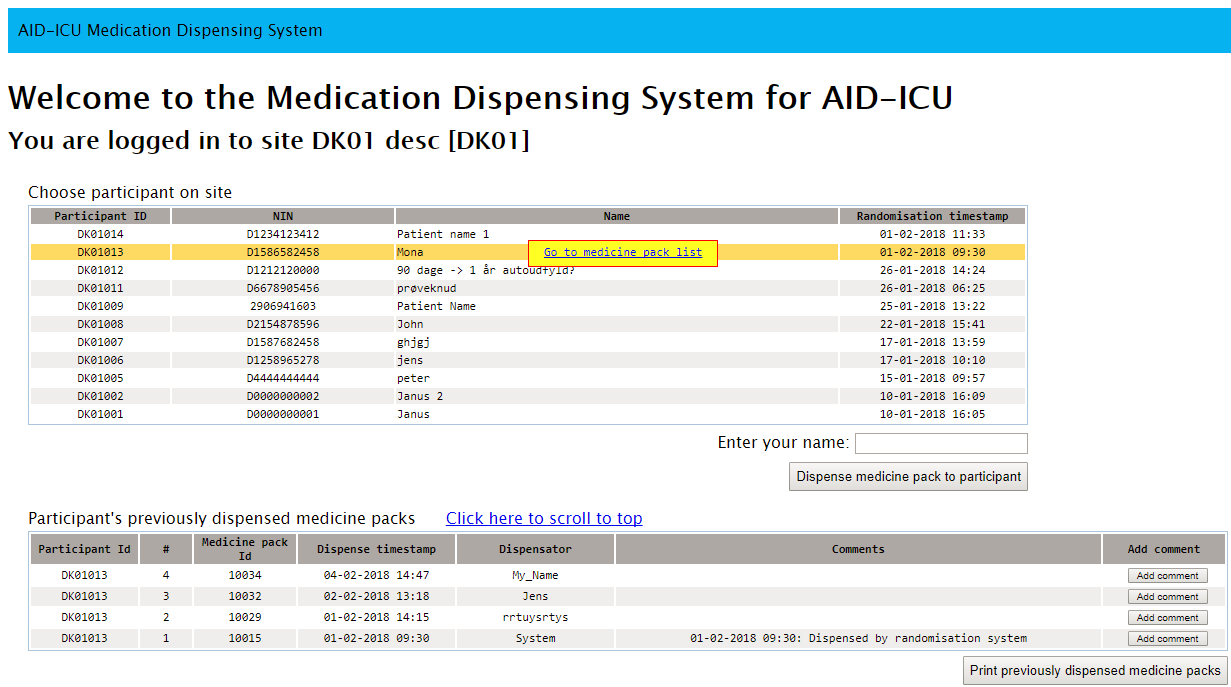 Hvis du oplever et problem med en ampul/pakke eller der opstår fejl ved administration af medicinen, kan du skrive en kommentar (ud for det aktuelle pakke/ampul-nummer).

Hent en ny pakke, hvis der er behov.
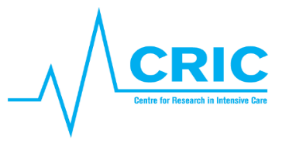 AID-ICU
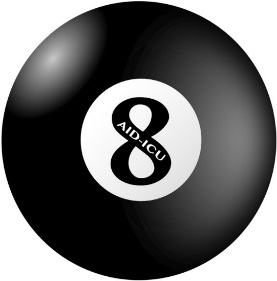 Opsummering
Forsøgsmedicin hentes på www.cric.nu/aid-icu. 

Marker patienten, skriv dit navn, tryk ”Dispense trial medication”

Ved behov for p.n. trækkes yderligere pakker. Max dosis pr. dag er 20 mg (3 x 0,5 ml fast  og  5 x 0,5 ml pn.)

Tilføj en kommentar hvis du oplever et problem med pakken/en af ampullerne i pakken
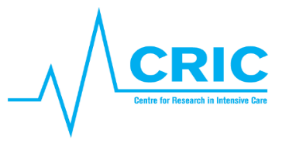 AID-ICU